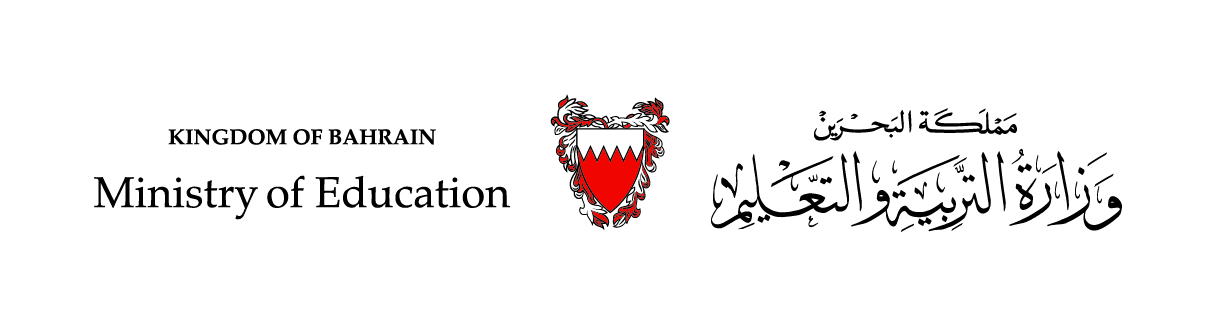 درسٌ في مادّةِ اللّغةِ العربيّةِ(الإملاءُ)الهَمْزَةُ الـمُتَوَسِّطةُ السَّاكِنَةُ وَمَا قَبْلَها مَفْتُوحٌالصّفُّ الرّابعُ الابتدائيُّ
أَكْتَشِفُ
أُكْمِلُ مَلْءَ الـجَدْوَلِ بِمَا يُنَاسِبُ، كَمَا فِي الـمِثَالِ :
أُقَيِّمُ إِجَابَتِي
أَكْتَشِفُ
أُكْمِلُ مَلْءَ الـجَدْوَلِ بِمَا يُنَاسِبُ، كَمَا فِي الـمِثَالِ :
عَلَى الألف
الفَتْحَةُ
السّكُون
وسط الكلمة
عَلَى الألف
الفَتْحَةُ
السّكُون
وسط الكلمة
عَلَى الألف
الفَتْحَةُ
السّكُون
وسط الكلمة
أَسْتَنْتِجُ :
تُكْتَبُ الهَمْزَةُ عَلَى أَلِفٍ إِذَا كَانَتْ مُتَوَسِّطَةً سَاكِنَةً وَمَا قَبْلَهَا مَفْتُوحٌ.
أُطَبِّقُ
أُحَوِّلُ الأَفْعَالَ مِنَ الـمَاضِي إِلَى الـمُضارِعِ كـمَا فِي الـمِثَالِ:
نشاط 1
أَكَلَ
يَأْكُلُ
أَخَذَ
أَمَرَ
أَمِنَ
أَلِفَ
أُقَيِّمُ إِجَابَتِي
أُطَبِّقُ
أُحَوِّلُ الأَفْعَالَ مِنَ الـمَاضِي إِلَى الـمُضارِعِ كـمَا فِي الـمِثَالِ:
نشاط 1
أَكَلَ
يَأْكُلُ
أَخَذَ
يَأْخُذُ
أَمَرَ
يَأْمُرُ
أَمِنَ
يَأْمَنُ
أَلِفَ
يَأْلَفُ
أُطَبِّقُ
أَصِلُ الـحُرُوفَ لأُكَوِّنَ كَلِمَاتٍ مُرَاعِيًا الرَّسْمَ الصّحِيحَ للهَمْزَةِ، كـمَا فِي الـمِثَالِ:
نشاط 2
م، ء، م، و، ن
مَأْمُونٌ
ي، ء، م، ل
م، ء، ل، و، ف
ف، ء، س
ف، ء، ر
أُقَيِّمُ إِجَابَتِي
أُطَبِّقُ
أَصِلُ الـحُرُوفَ لأُكَوِّنَ كَلِمَاتٍ مُرَاعِيًا الرَّسْمَ الصّحِيحَ للهَمْزَةِ، كـمَا فِي الـمِثَالِ:
نشاط 2
م، ء، م، و، ن
مَأْمُونٌ
مَأْمُولٌ
م، ء، م، و، ل
مَأْلُوفٌ
م، ء، ل، و، ف
ف، ء، س
فَأْسٌ
ف، ء، ر
فَأْرٌ
أوظِّفُ
أَسْتَمِعُ إِلَى الفِقْرَة وَأَكْتُبُ كُلَّ كَلِمَةٍ فِي الفَرَاغِ الـمُنَاسِبِ لَهَا.
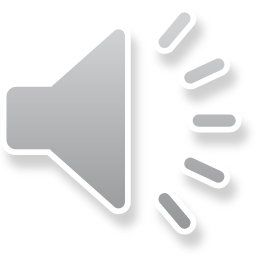 ............. النَّاسُ مِنْ كُلِّ مَكَانٍ لِاكْتِشَافِ السِّرِّ الَّذِي جَعَل شَجَرَةَ الـحَيَاةِ ............ الـخُضُوعَ لِـ............. الطَّبِيعَةِ القَاسِيَةِ. وَ........... العُلَمَاءُ فِي مَعْرِفَةَ الـمَزِيدِ عَنْ تِلْكَ الشَّجَرَةِ الَّتِي تَقِفُ شَامِخَةً مُنْذُ قُرُونٍ عَلَى ............. تَلَّةٍ فِي صَحْرَاءِ الصّخِير فِي ............ مِنْ كُلِّ ضَرَرٍ.
أُقَيِّمُ إِجَابَتِي
أوظِّفُ
أَسْتَمِعُ إِلَى الفِقْرَة وَأَكْتُبُ كُلَّ كَلِمَةٍ فِي الفَرَاغِ الـمُنَاسِبِ لَهَا.
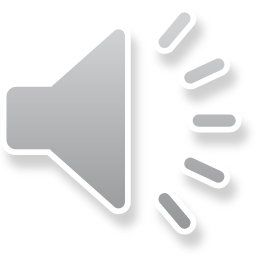 يَأْتِي النَّاسُ مِنْ كُلِّ مَكَانٍ لِاكْتِشَافِ السِّرِّ الَّذِي جَعَل شَجَرَةَ الـحَيَاةِ تَأْبَى الـخُضُوعَ لِـبَأْسِ الطَّبِيعَةِ القَاسِيَةِ. وَيَأْمُلُ العُلَمَاءُ فِي مَعْرِفَةَ الـمَزِيدِ عَنْ تِلْكَ الشَّجَرَةِ الَّتِي تَقِفُ شَامِخَةً مُنْذُ قُرُونٍ عَلَى رَأْسِ تَلَّةٍ فِي صَحْرَاءِ الصّخِير فِي مَأْمَنٍ مِنْ كُلِّ ضَرَرٍ.
.......
تَأْبَى
.............
يَأْتِي
يَأْمُلُ
.........
.........
بَأْسِ
.........
.........
رَأْسِ
مَأْمَنٍ
انتهى الدّرس